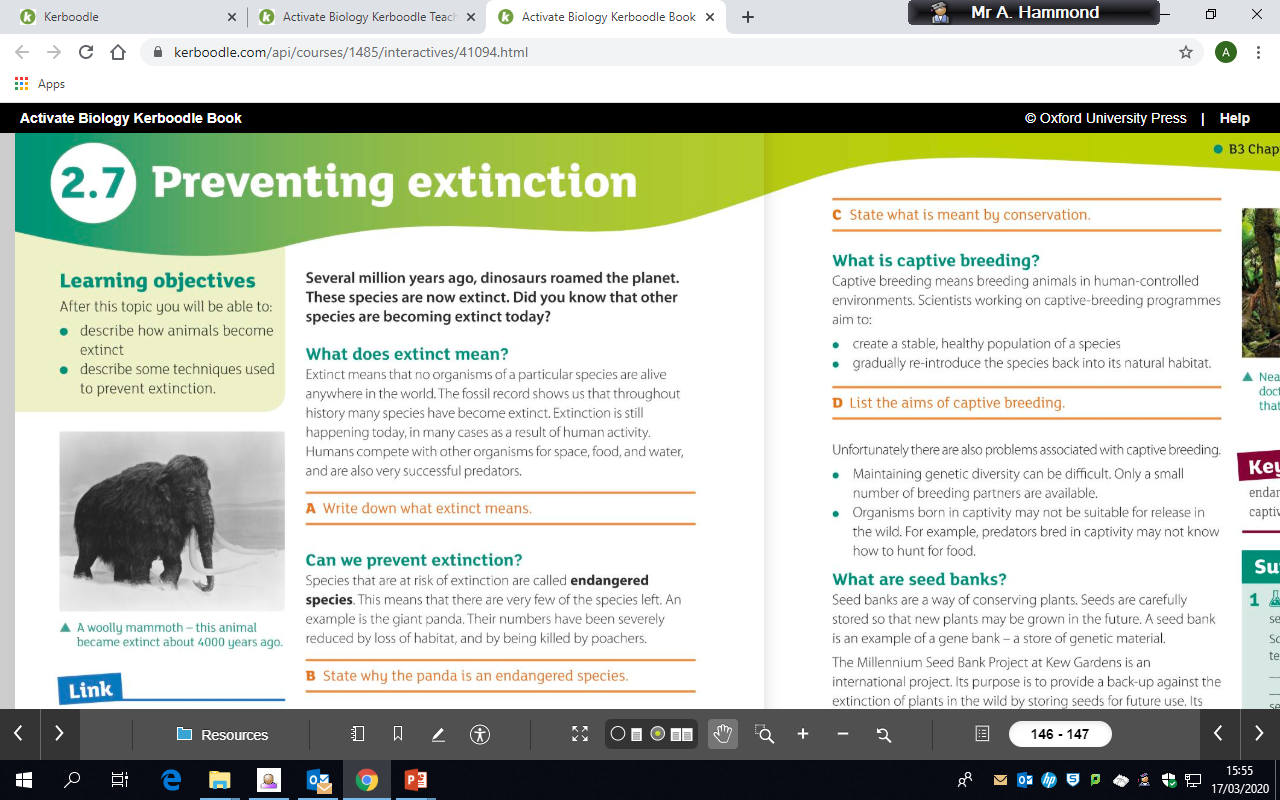 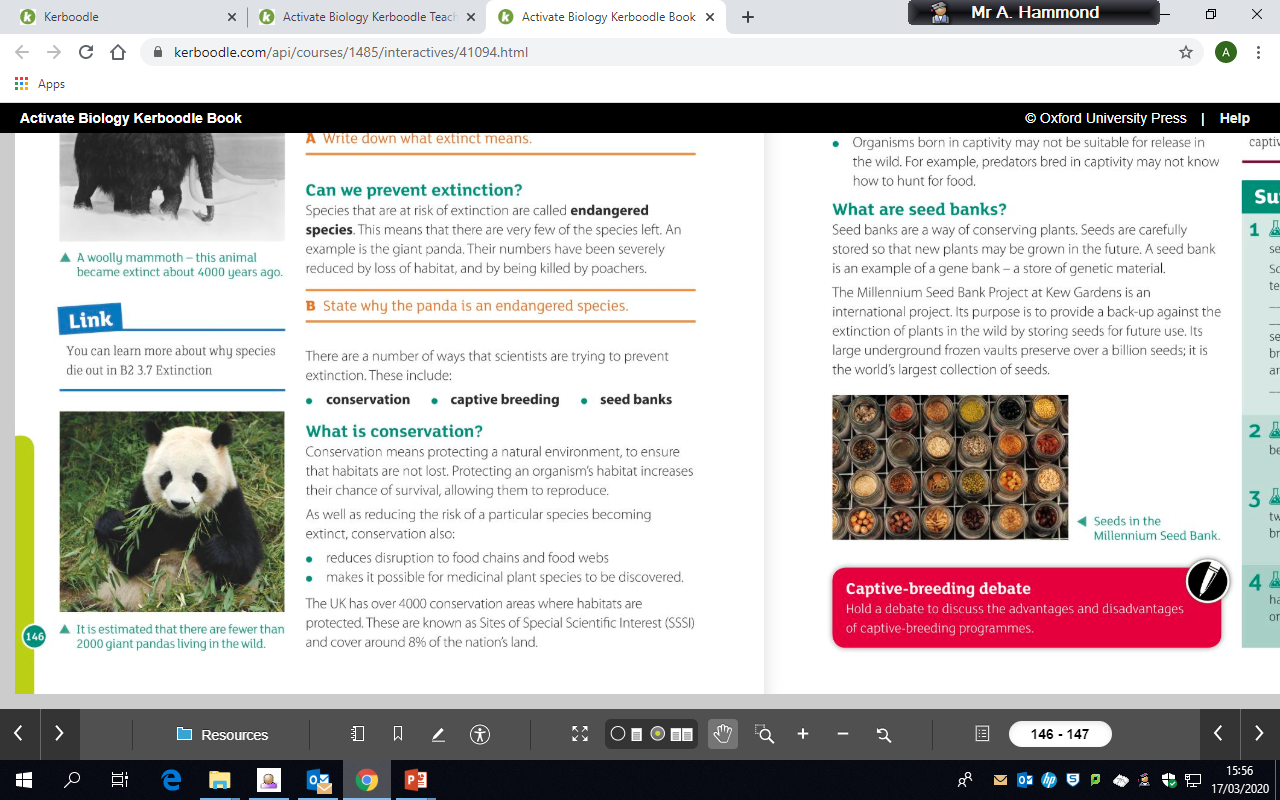 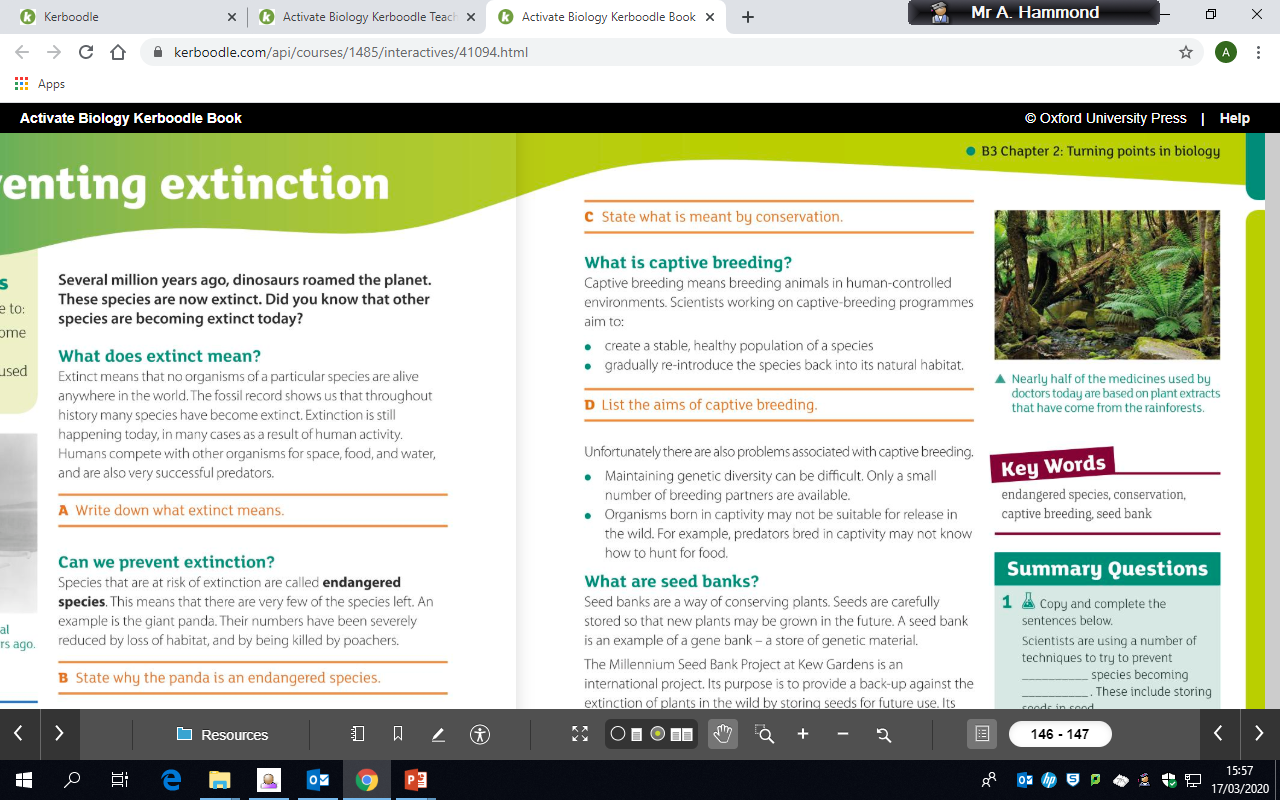 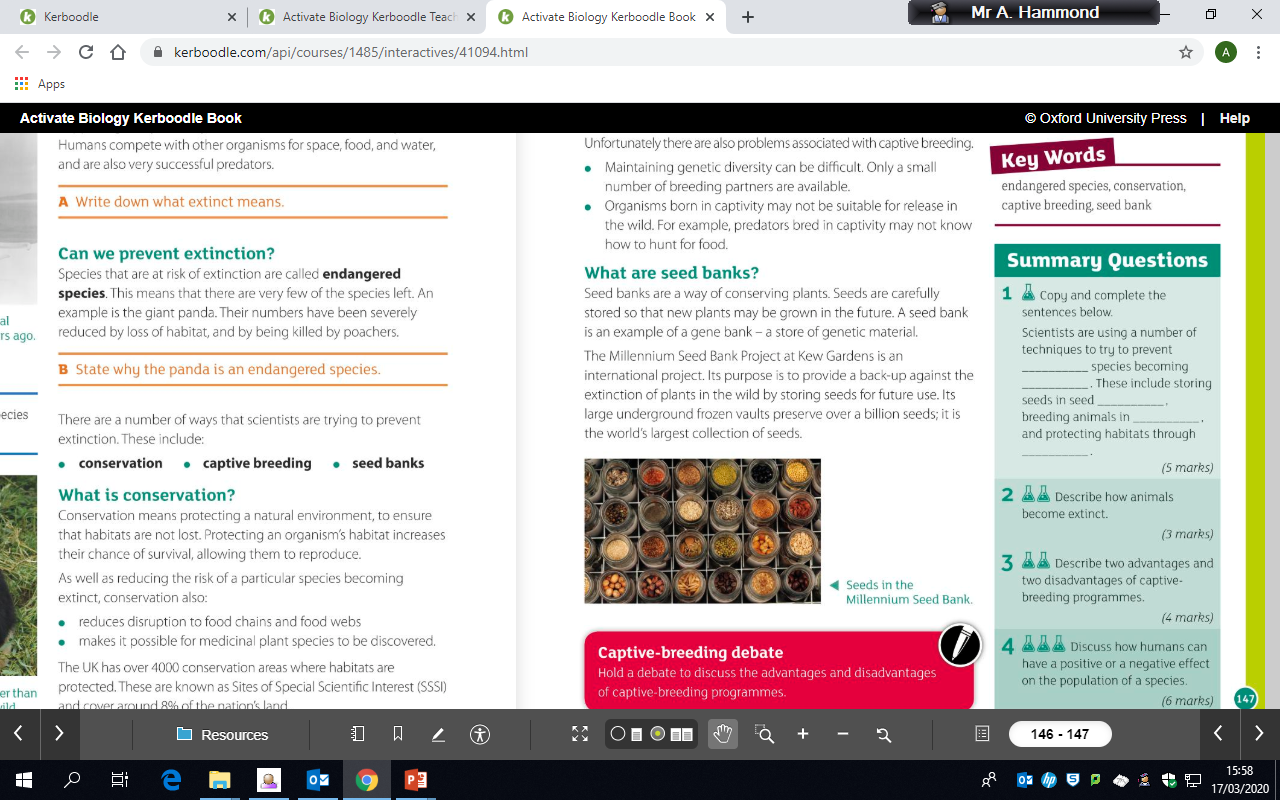 Answers
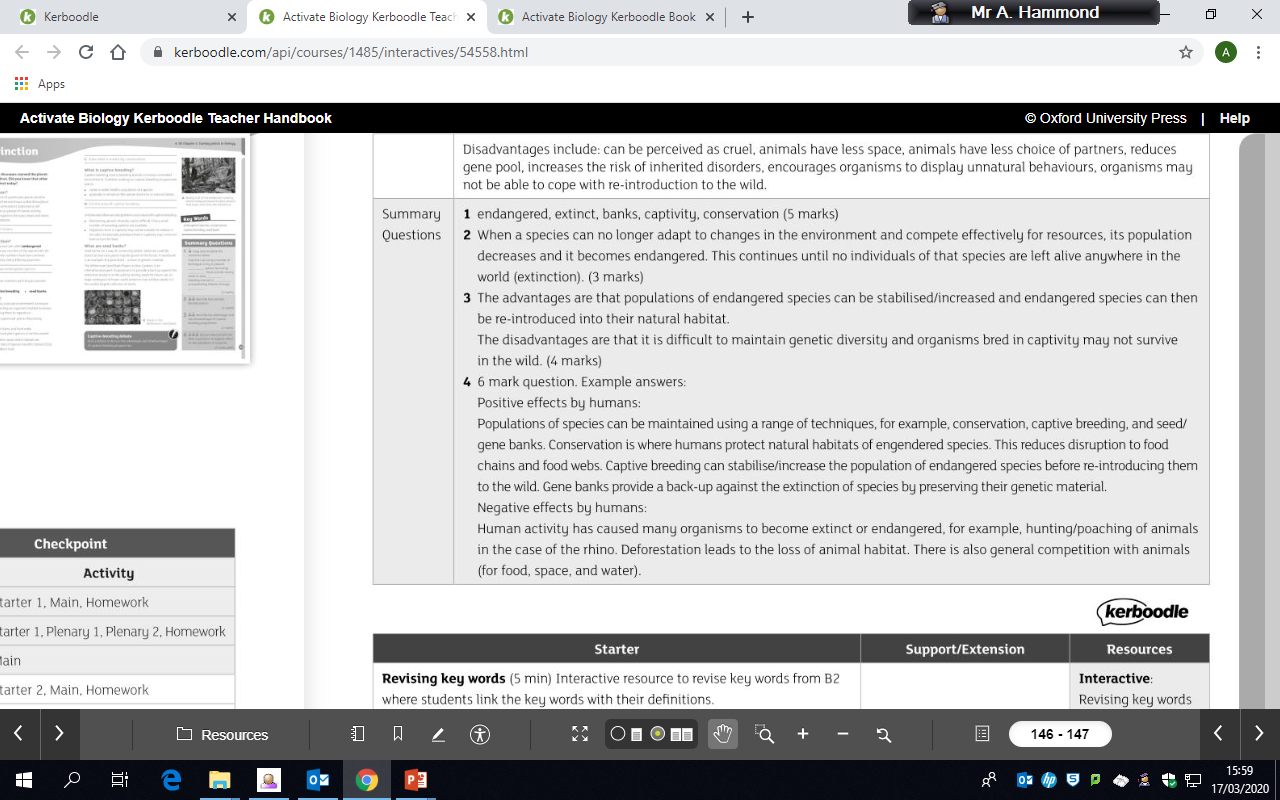